Figure 1 Schematic representation of an intimate link between reactive oxygen species (ROS), mitochondrial DNA (mtDNA) ...
Cardiovasc Res, Volume 81, Issue 3, 15 February 2009, Pages 449–456, https://doi.org/10.1093/cvr/cvn280
The content of this slide may be subject to copyright: please see the slide notes for details.
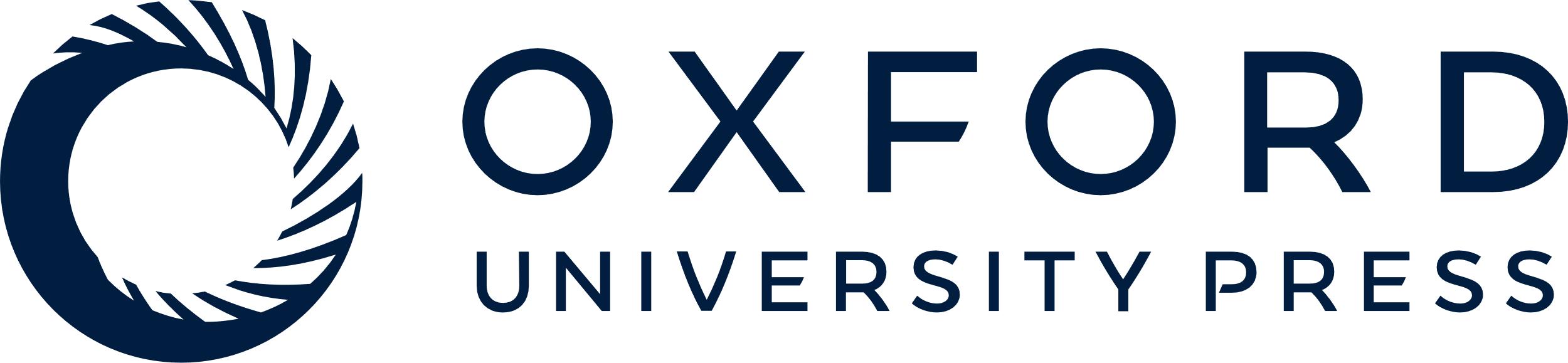 [Speaker Notes: Figure 1 Schematic representation of an intimate link between reactive oxygen species (ROS), mitochondrial DNA (mtDNA) damage, and respiratory chain dysfunction in the mitochondria. Mitochondrial ROS generation may lead to a catastrophic cycle of mitochondrial functional decline, further ROS generation, and cellular injury. ATP, adenosine triphosphate; ETC, electron transport chain.


Unless provided in the caption above, the following copyright applies to the content of this slide: Published on behalf of the European Society of Cardiology. All rights reserved. © The Author 2008. For permissions please email: journals.permissions@oxfordjournals.org]